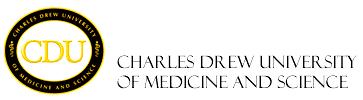 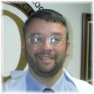 Theodore C. Friedman, M.D., Ph.D. (the Wiz) Professor of Medicine-UCLAChairman, Department of Internal MedicineCharles R. Drew UniversityDr. Friedman’s Endocrinology ClinicAsk the WizMAGIC Adult Convention Phoenix AZMarch 3, 2019
For more information/to schedule an appointment
www.goodhormonehealth.com
mail@goodhormonehealth.com
Talks will be posted in a few days